2
1
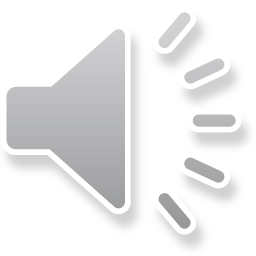 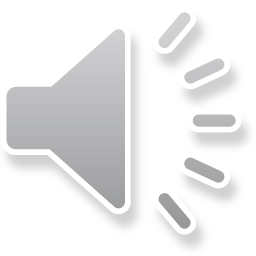 Vacuum
Conductance
رسانش
1
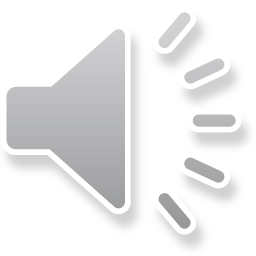 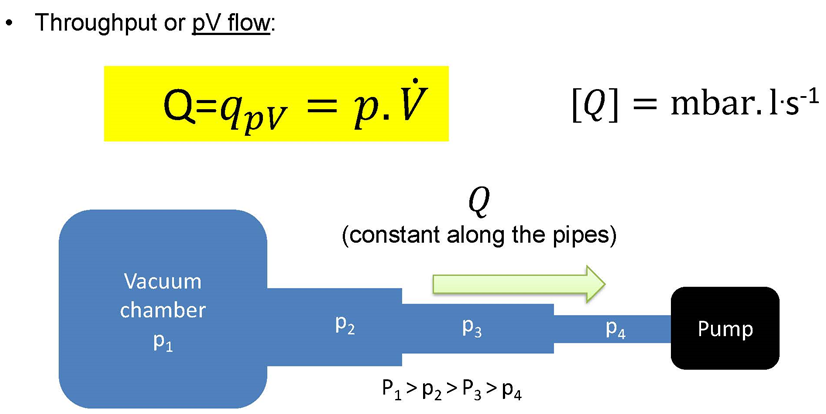 2
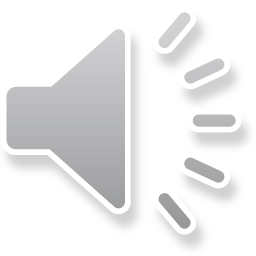 سرعت پمپ: 
جریان حجمی در ورودی پمپ و یا به عبارتی حجم کازی است که در پمپ در واحد زمان جریان دارد. 
سرعت پمپ بسته به طراحی، نوع پمپ و سایر ویژگی ها و مشخصات پمپ توسط سازنده  پمپ دارد
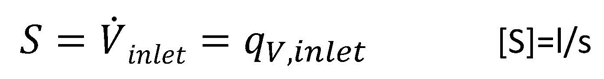 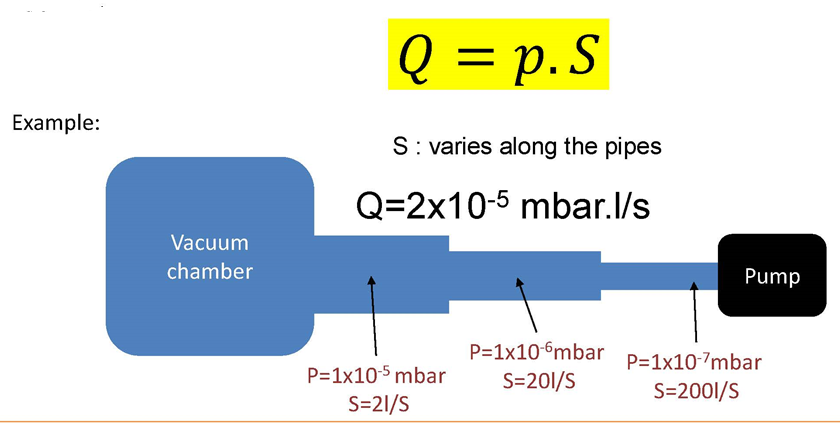 3
رسانشConductance ©
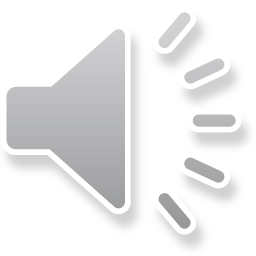 امپدانس(Z): جریان گاز از لوله دارای مقاومت (در مقابل جریان) را امپدانس (Z) می گویند.
رسانش (C): عکس امپدانس است و با C نمایش داده میشود و ابعاد آن l/s (لیتر بر ثانیه) می باشد. رسانش به دما، مولکول ها ، هندسه و فشار وابسته می باشد.
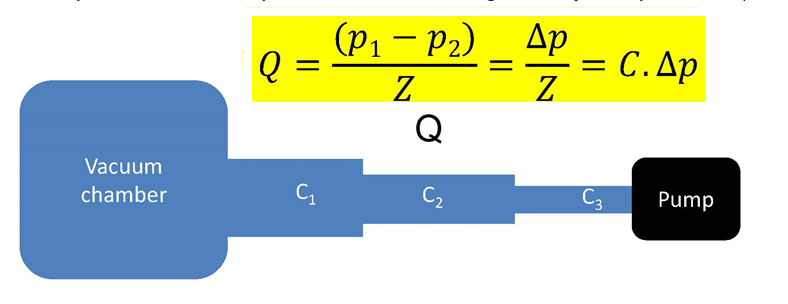 4
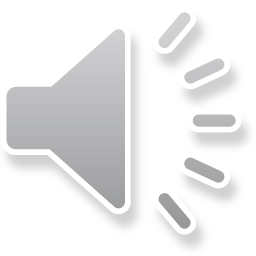 ؟؟؟
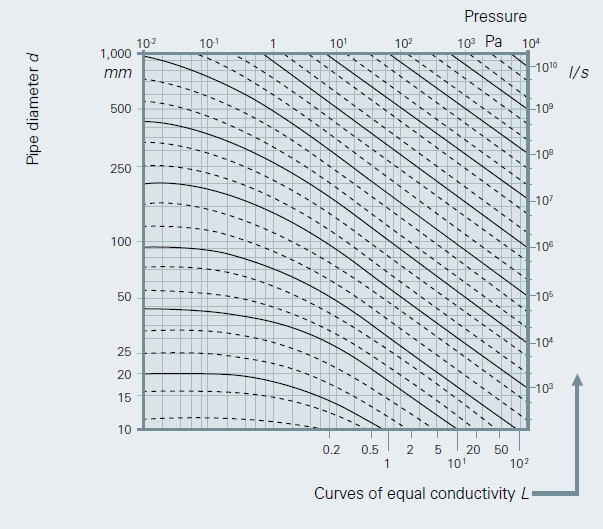 5
محاسبه رسانشمثال: لوله طولانی با سطح مقطع دایروی
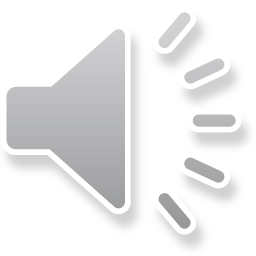 [T]= Kelvin
[M]=A.M.U
6
T
(l/sec)
C  =  3.81  x  d3  x
M
l
295
=  3.81  x  d3   x
28
l
(l/sec)
=  12.36  x  d3
l
رسانش در ناحیه جریان مولکولی
(لوله طولانی با سطح مقطع دایروی)
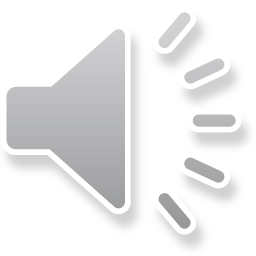 T  = 295 K  (22 OC)
M = 28  (nitrogen)
7
مثال
T  = 295 K  (22 OC)		d = 4 cm	       M = 28  (nitrogen)		 l = 100 cm
T
(l/sec)
C  =  3.81  x  d3  x
M
l
295
=  3.81  x  d3   x
28
l
(l/sec)
=  12.36  x  d3
l
=  12.36 x 0.64
=  7.9 (l/sec)
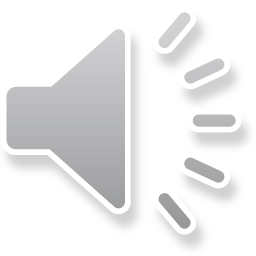 8
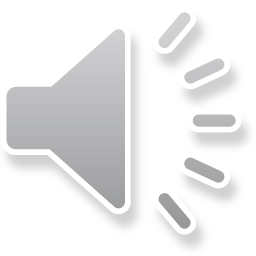 محاسبه رسانشمثال: شکاف کوچک و نازک
وزن مولکولی
شکاف نازک با سطح مقطع A
اگر ضخامت شکاف ناچیز باشد از ضریب انتقال (آلفا ) استفاده می گردد
9
محاسبه رسانش کل سیستمحالت سری
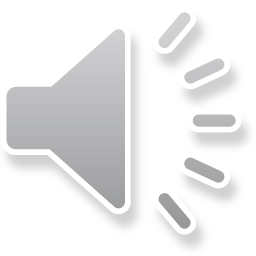 10
رسانش اتصالات سری
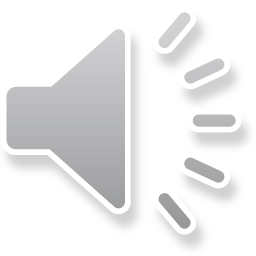 RT = R1 + R2
محفظه خلأ
1   =  1  +  1
C2
CT
C1
C1
1   =  C1 + C2
CT
C2
C1 x C2
CT   =   C1 x C2
C1 + C2
پمپ
11
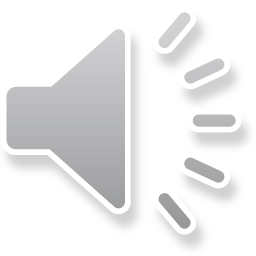 رسانش کلحالت اتصالات موازی
12
سرعت موثر پمپی
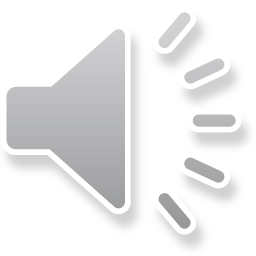 13
پایان
14